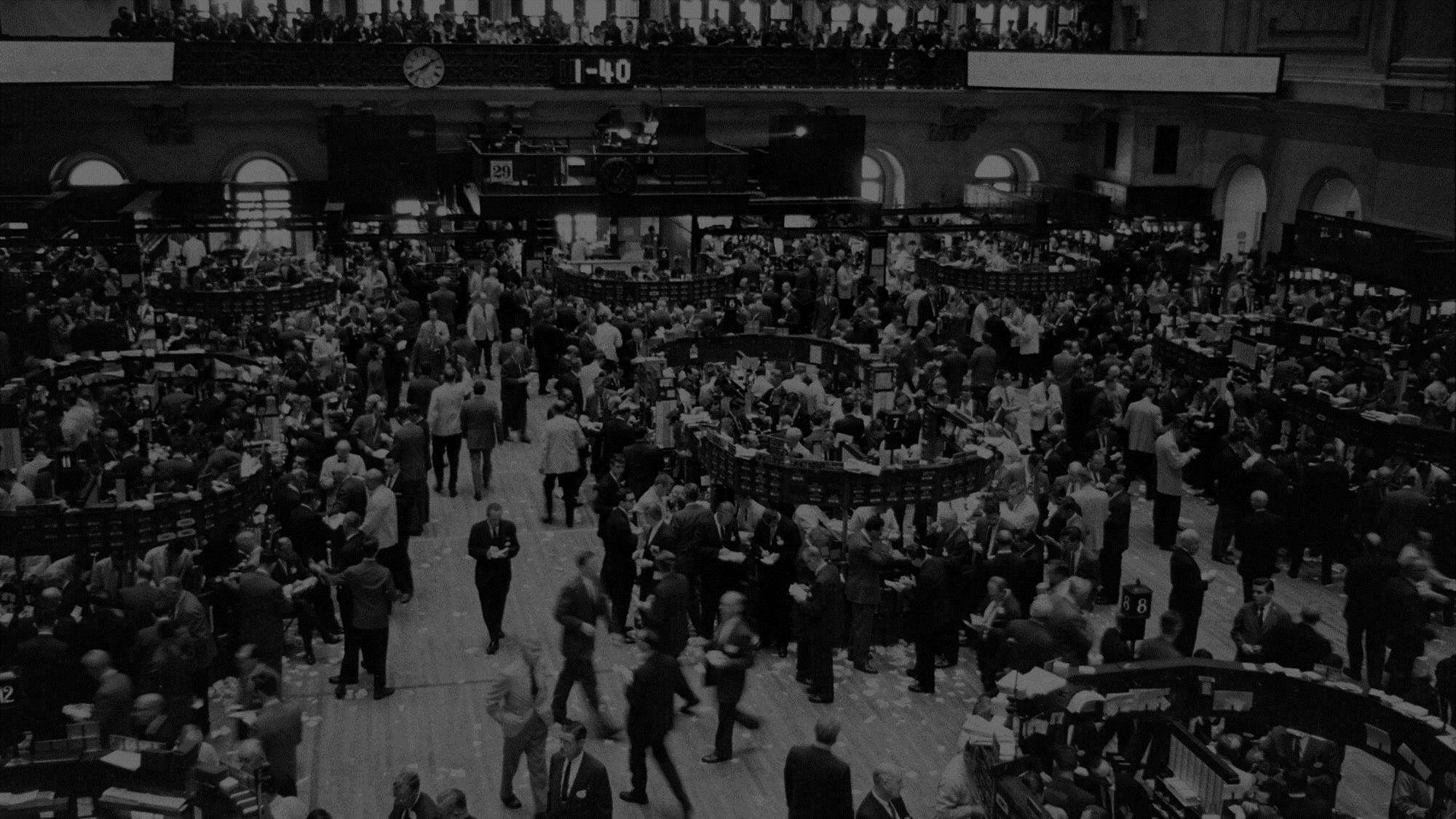 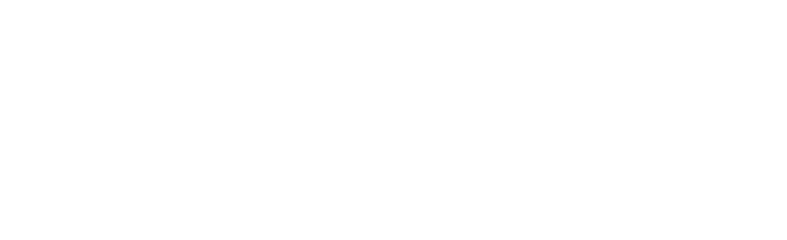 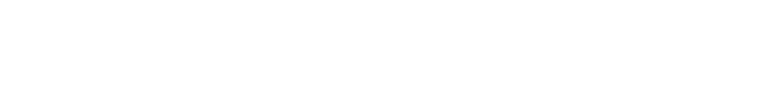 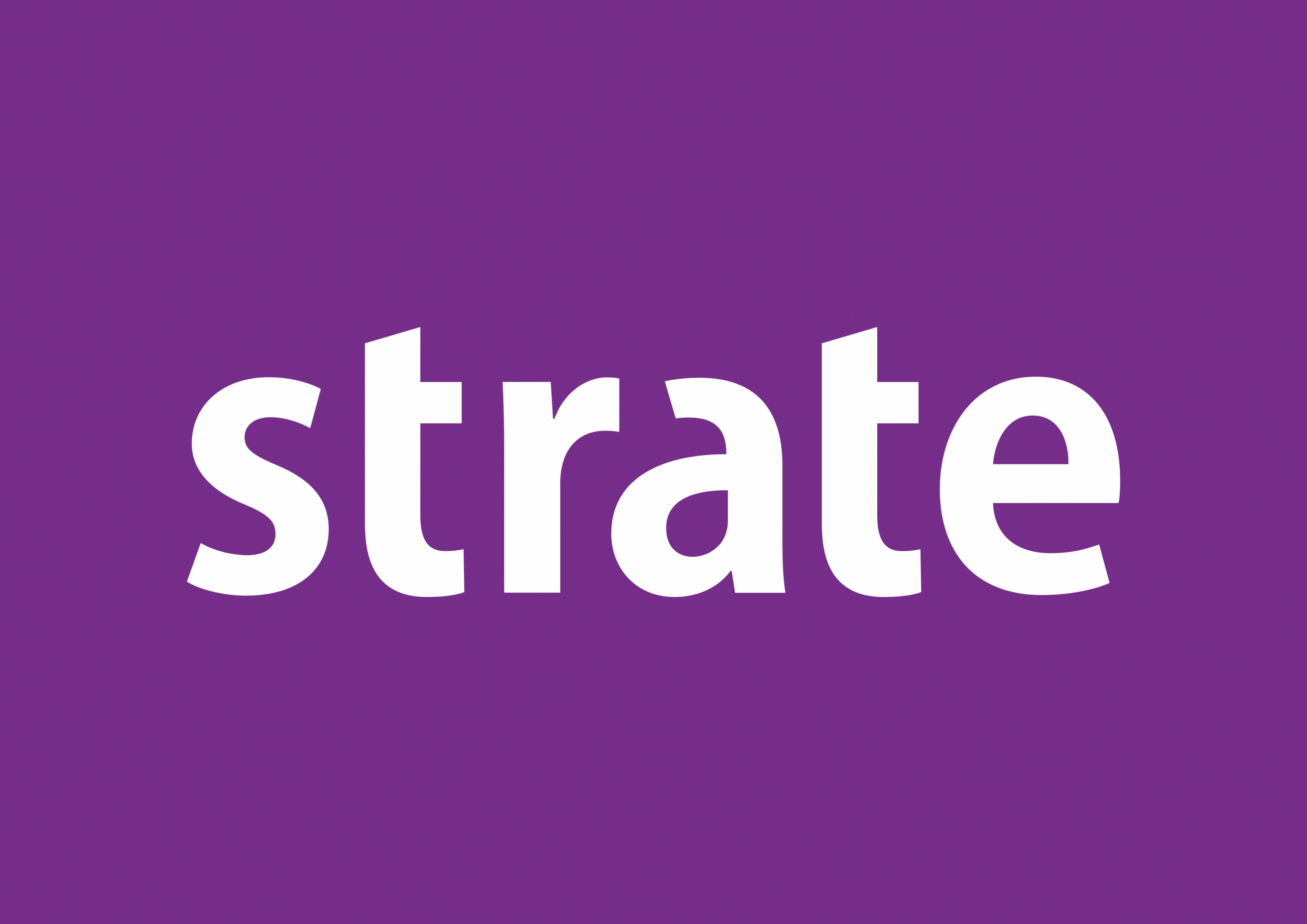 1
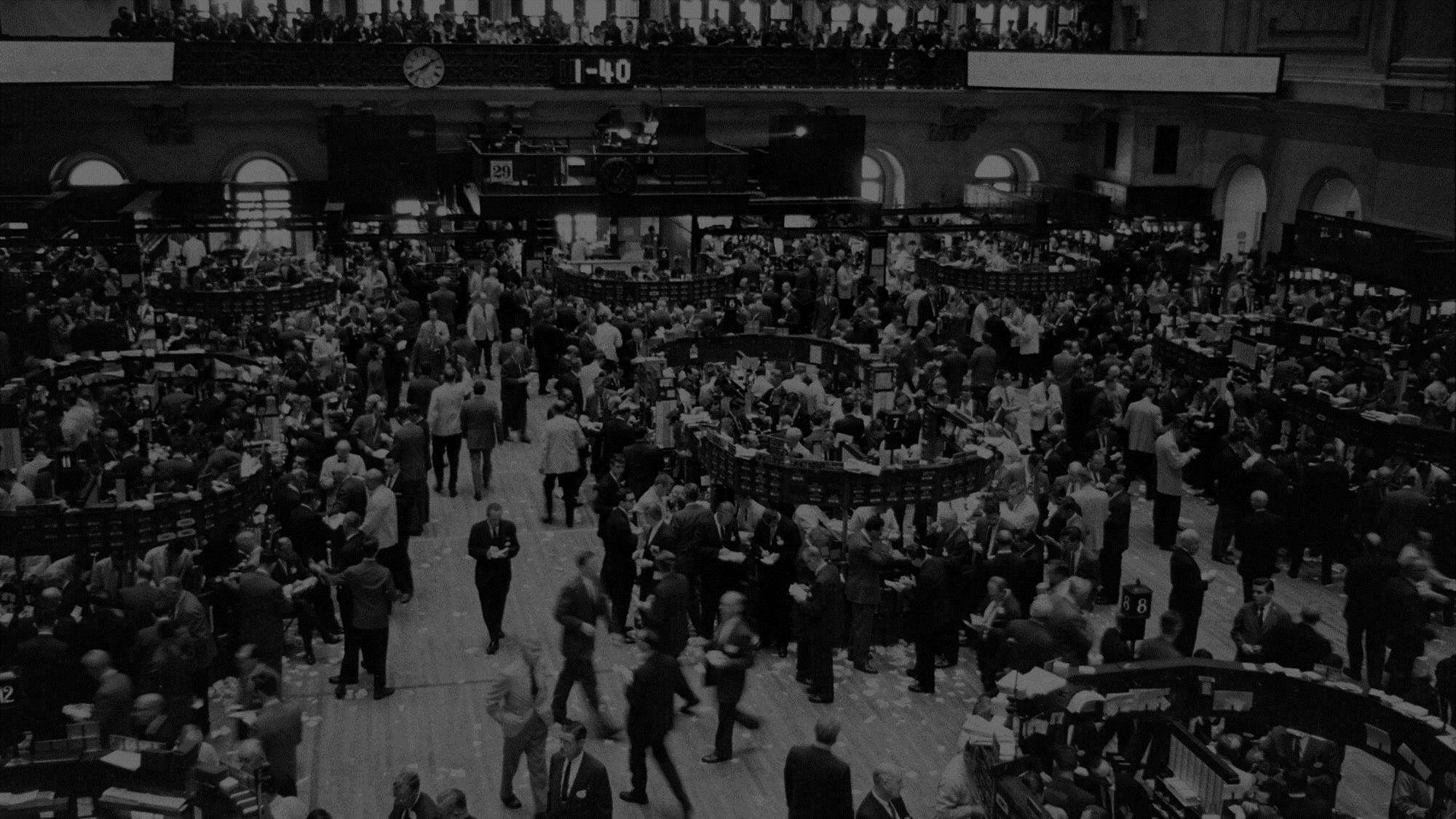 Context and background
Long outstanding issue
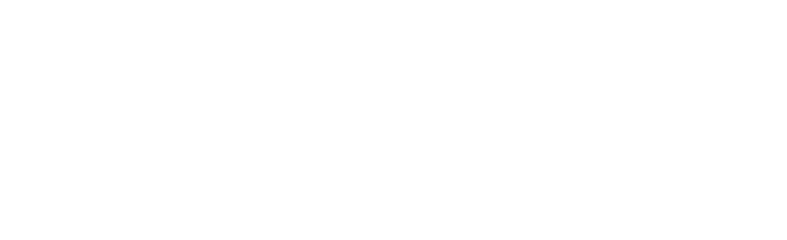 Blockchain solution developed with Nasdaq
End to end solution
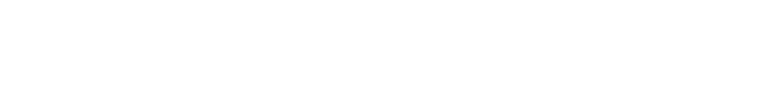 BRS, API, Operational Model released to the market
Market first in a nominee structure
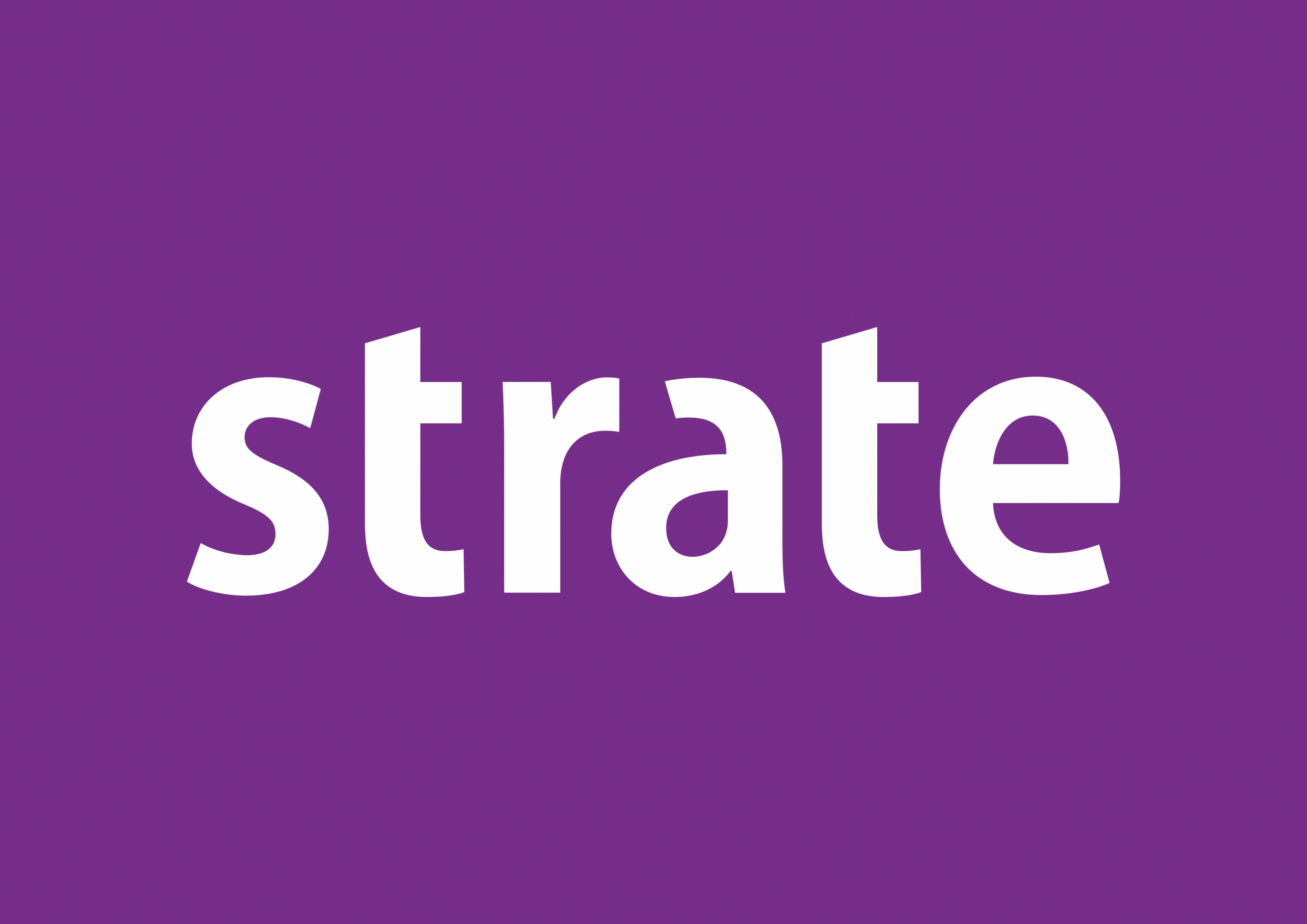 2
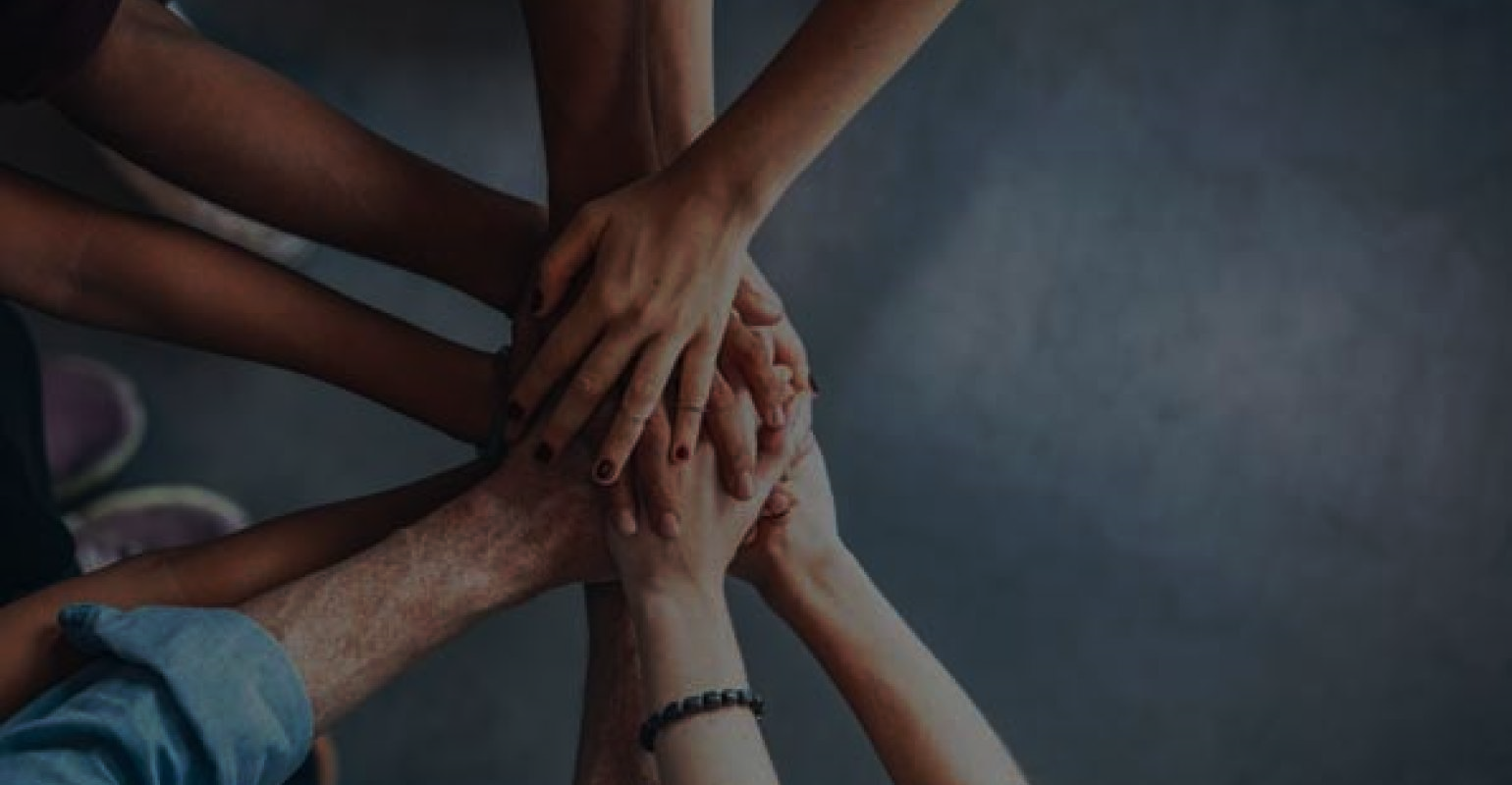 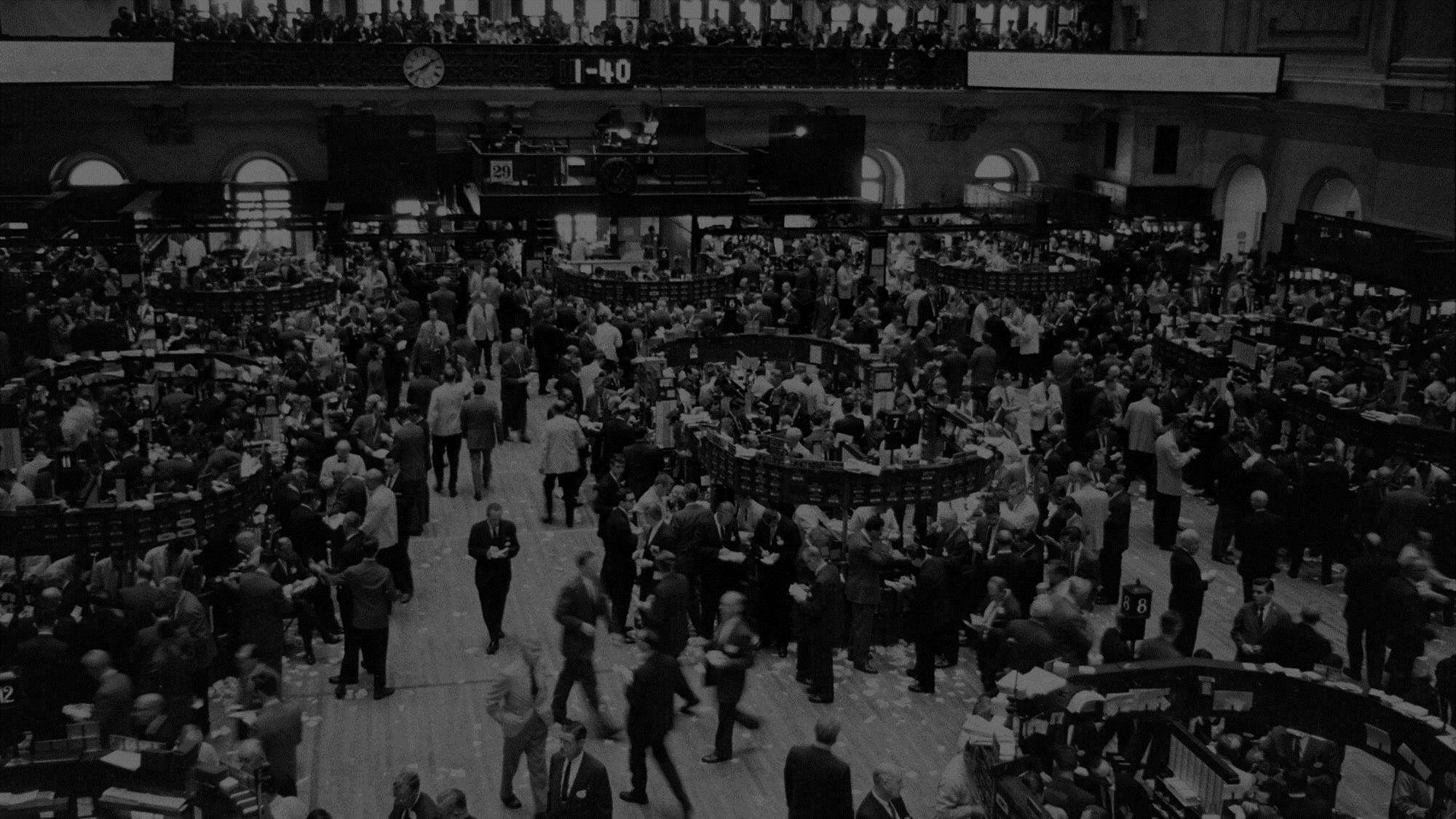 Support across the market
Long outstanding issue
Blockchain solution developed with Nasdaq
End to end solution
BRS, API, Operational Model released to the market
Market first in a nominee structure
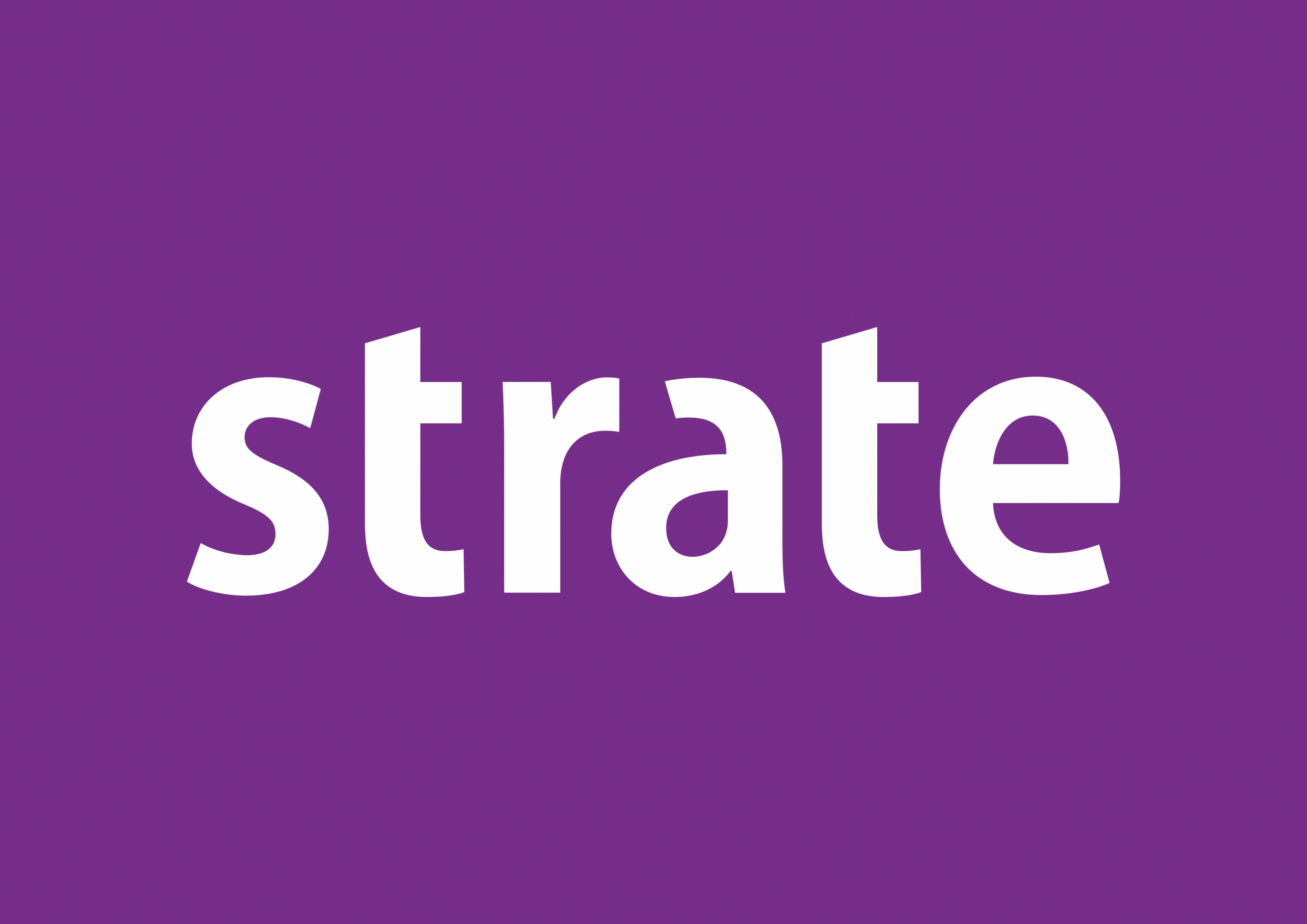 Retail and Institutional Investors
Exchange Neutral
Equities and Bonds
Certificated and Uncertificated
Listed and Unlisted
Local and Foreign Companies
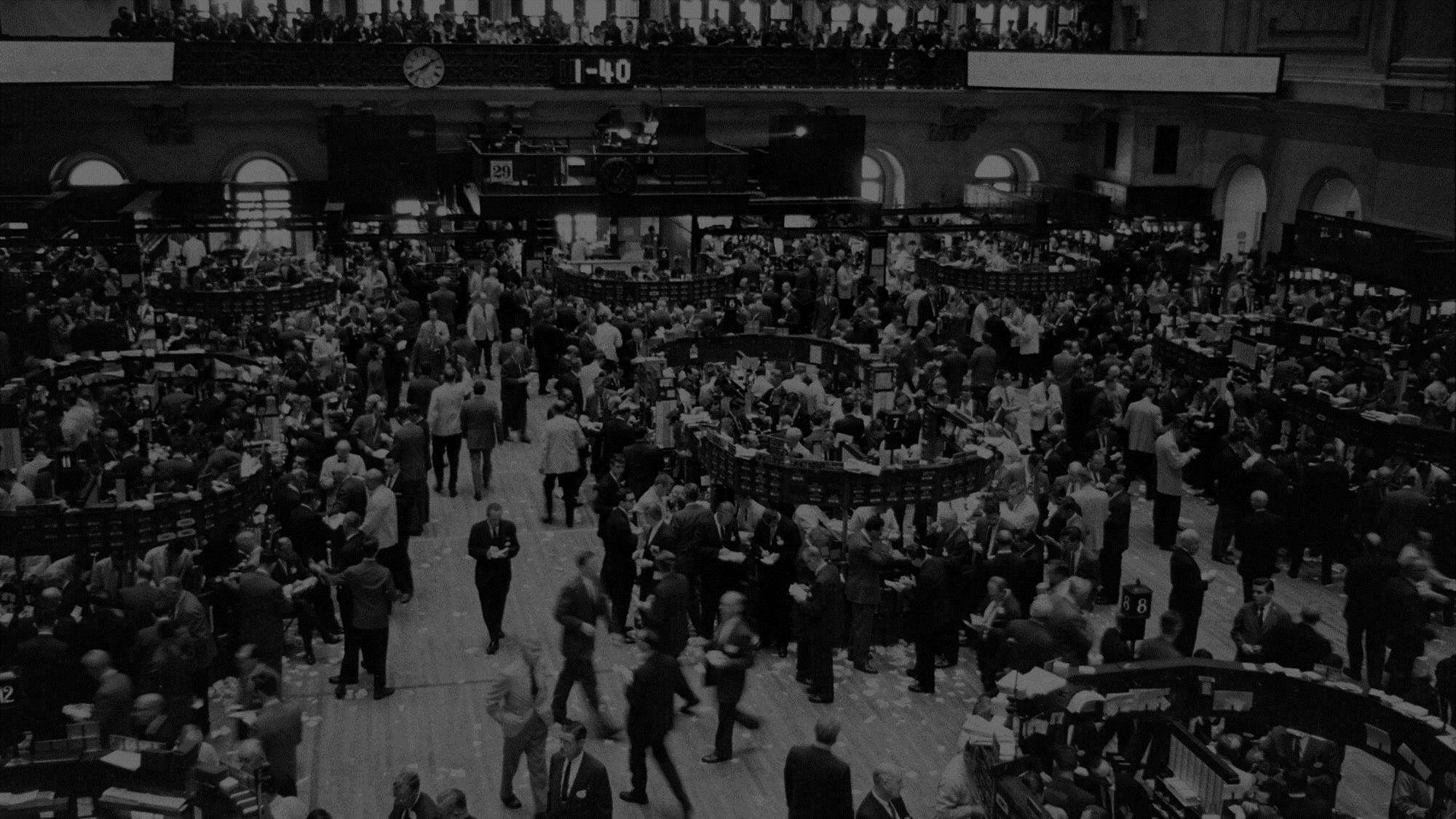 Support across the market
Listed and Unlisted
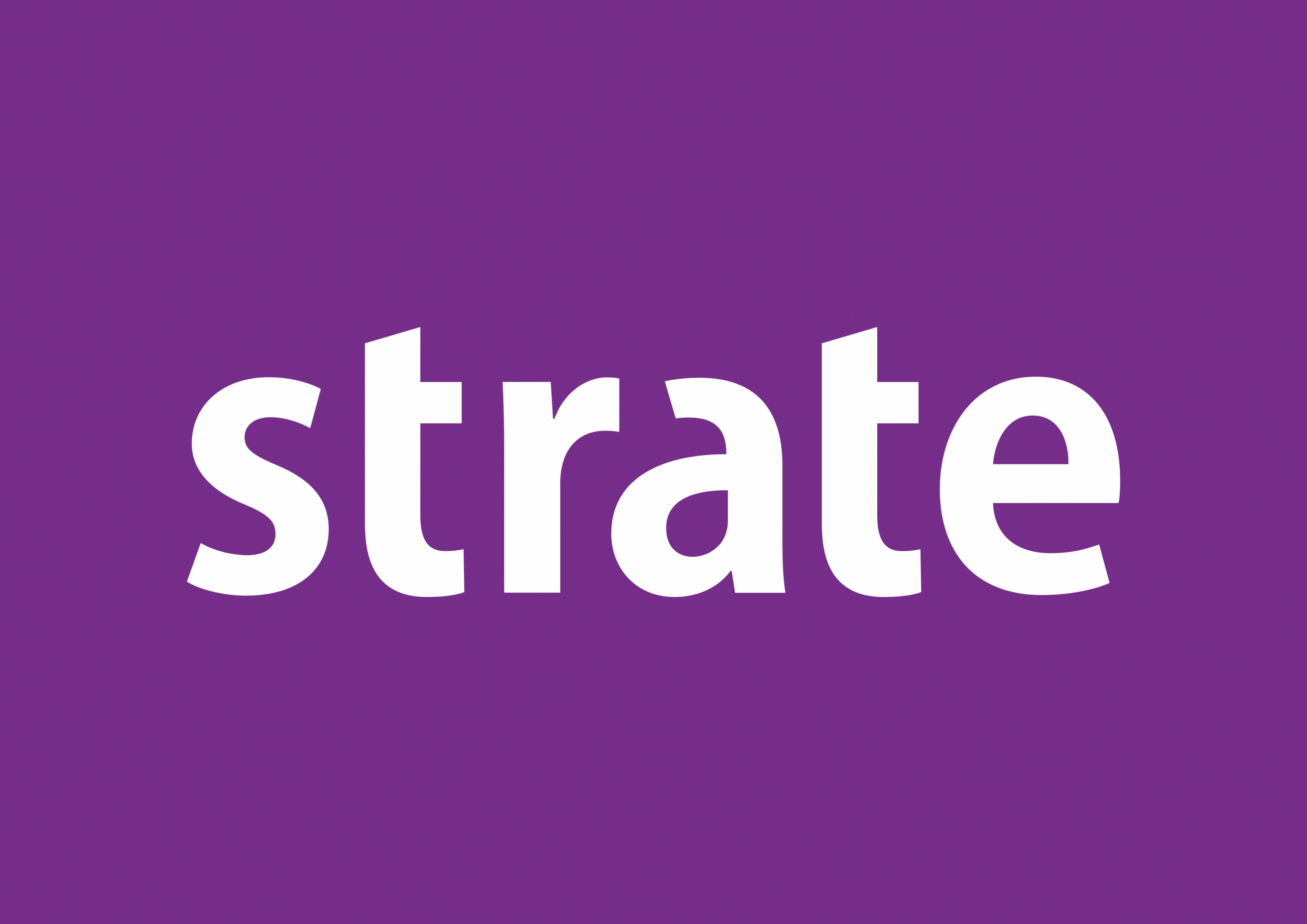 Retail and Institutional Investors
Exchange Neutral
Equities and Bonds
Certificated and Uncertificated
Local and Foreign Companies
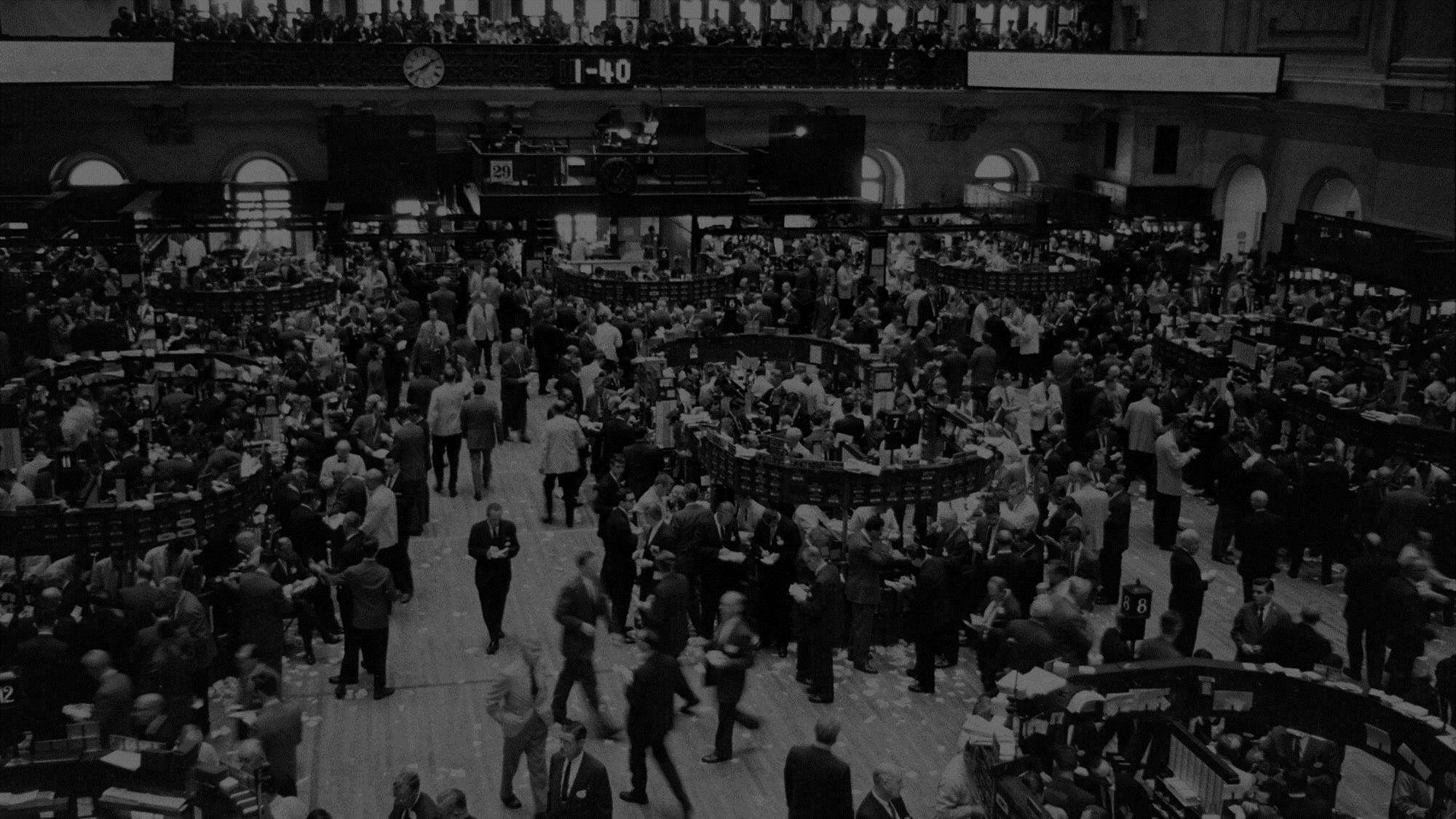 Support across the market
Listed and Unlisted
Equities and Bonds
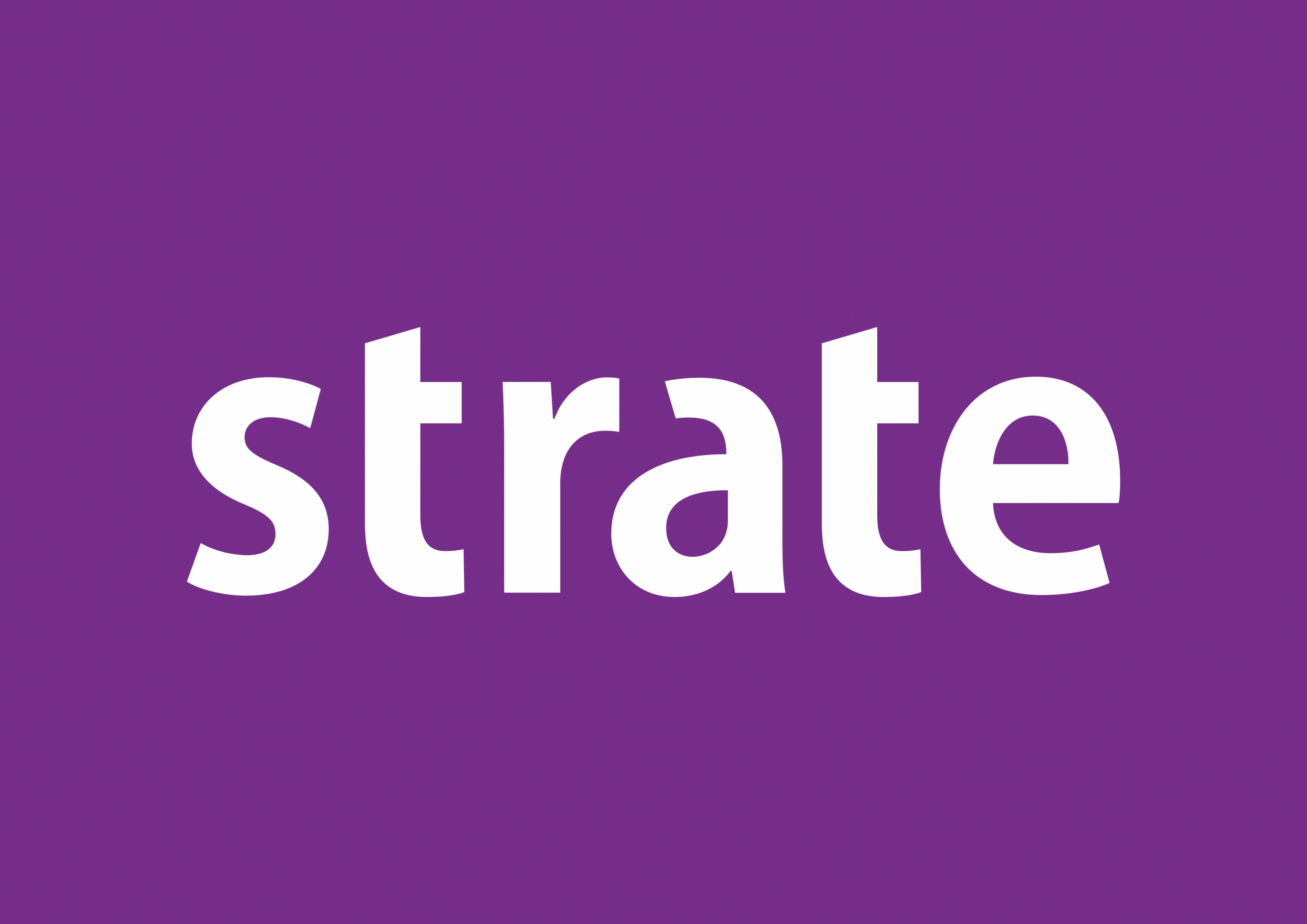 Retail and Institutional Investors
Exchange Neutral
Certificated and Uncertificated
Local and Foreign Companies
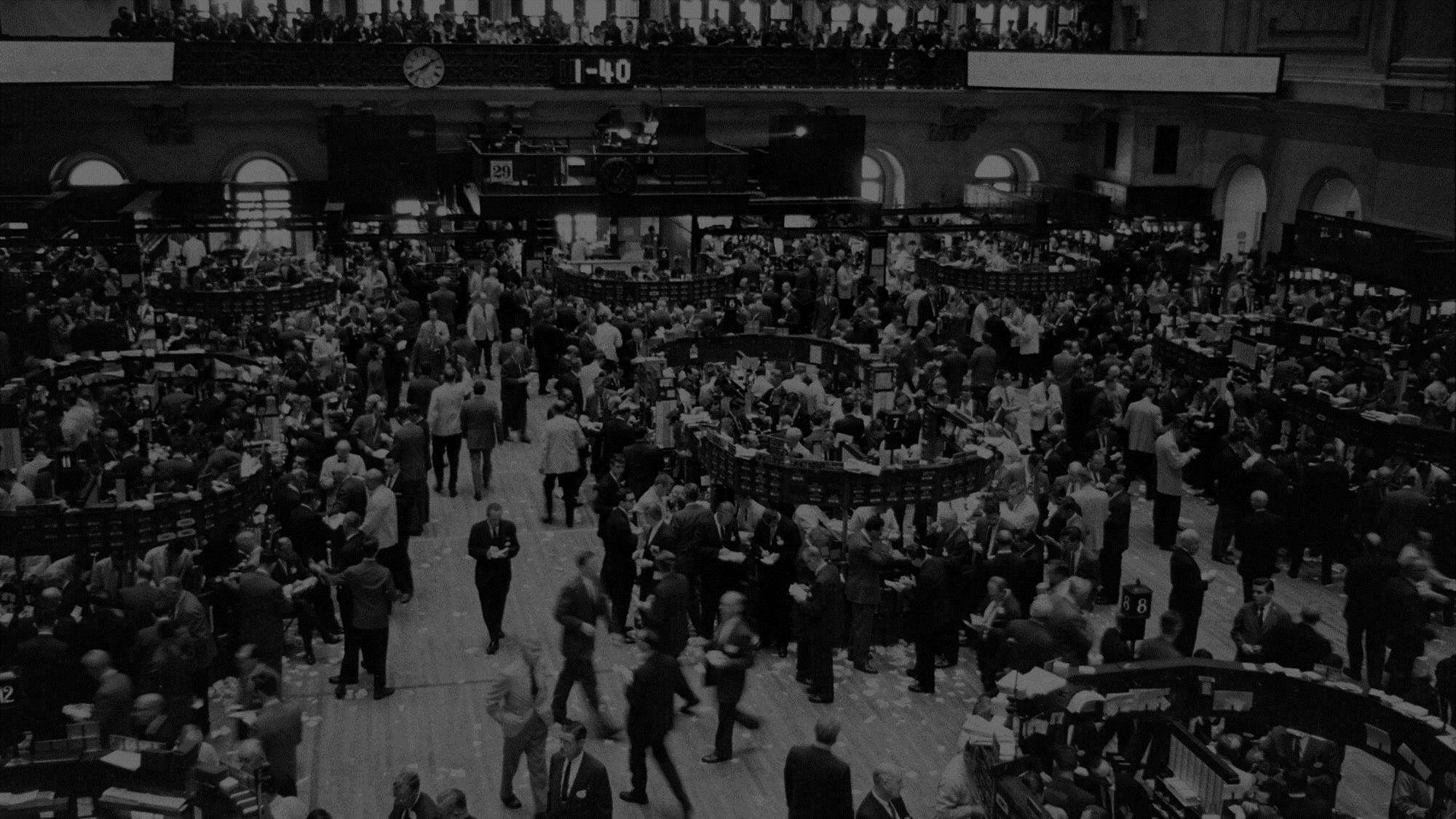 Support across the market
Listed and Unlisted
Equities and Bonds
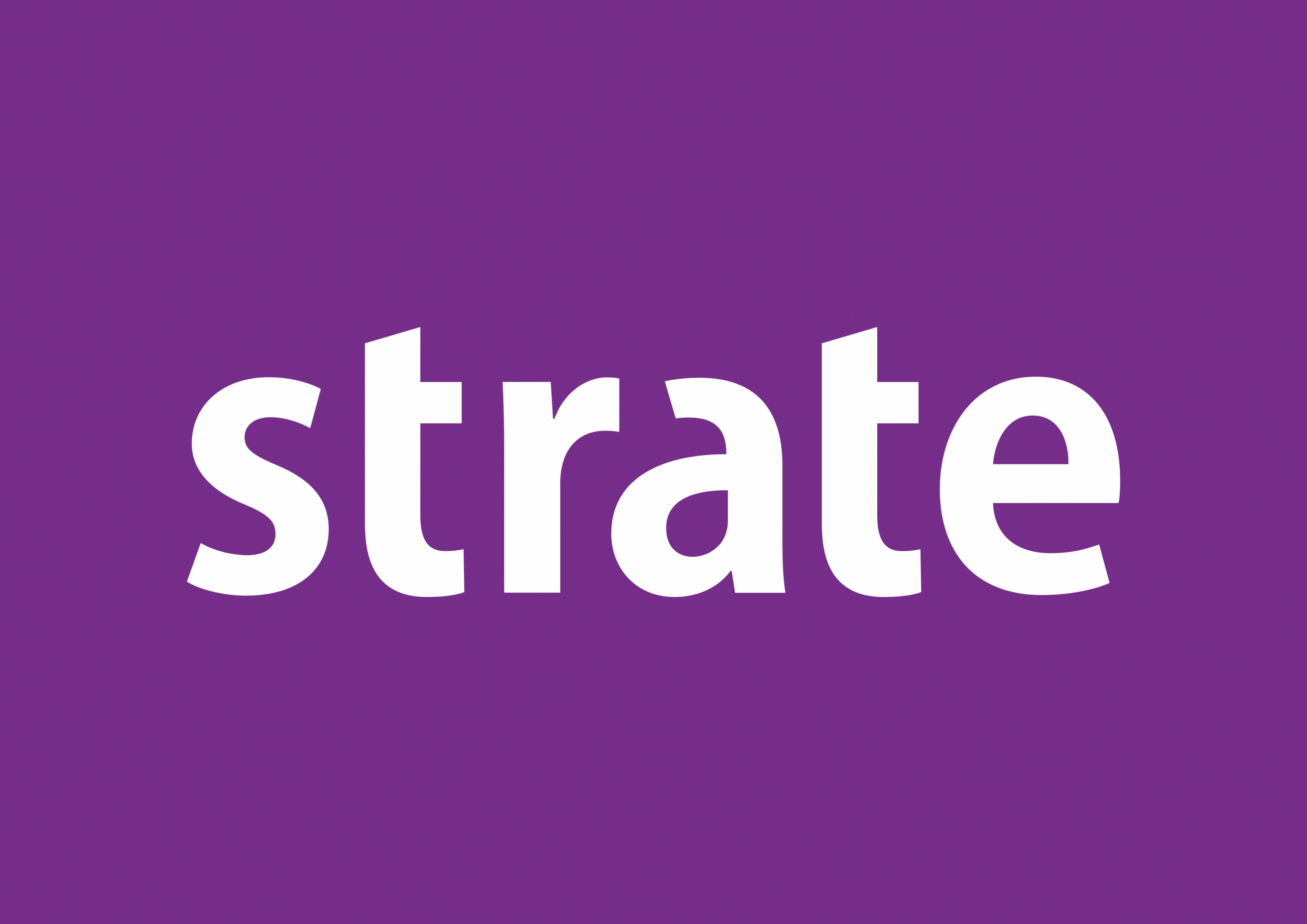 Exchange Neutral
Retail and Institutional Investors
Certificated and Uncertificated
Local and Foreign Companies
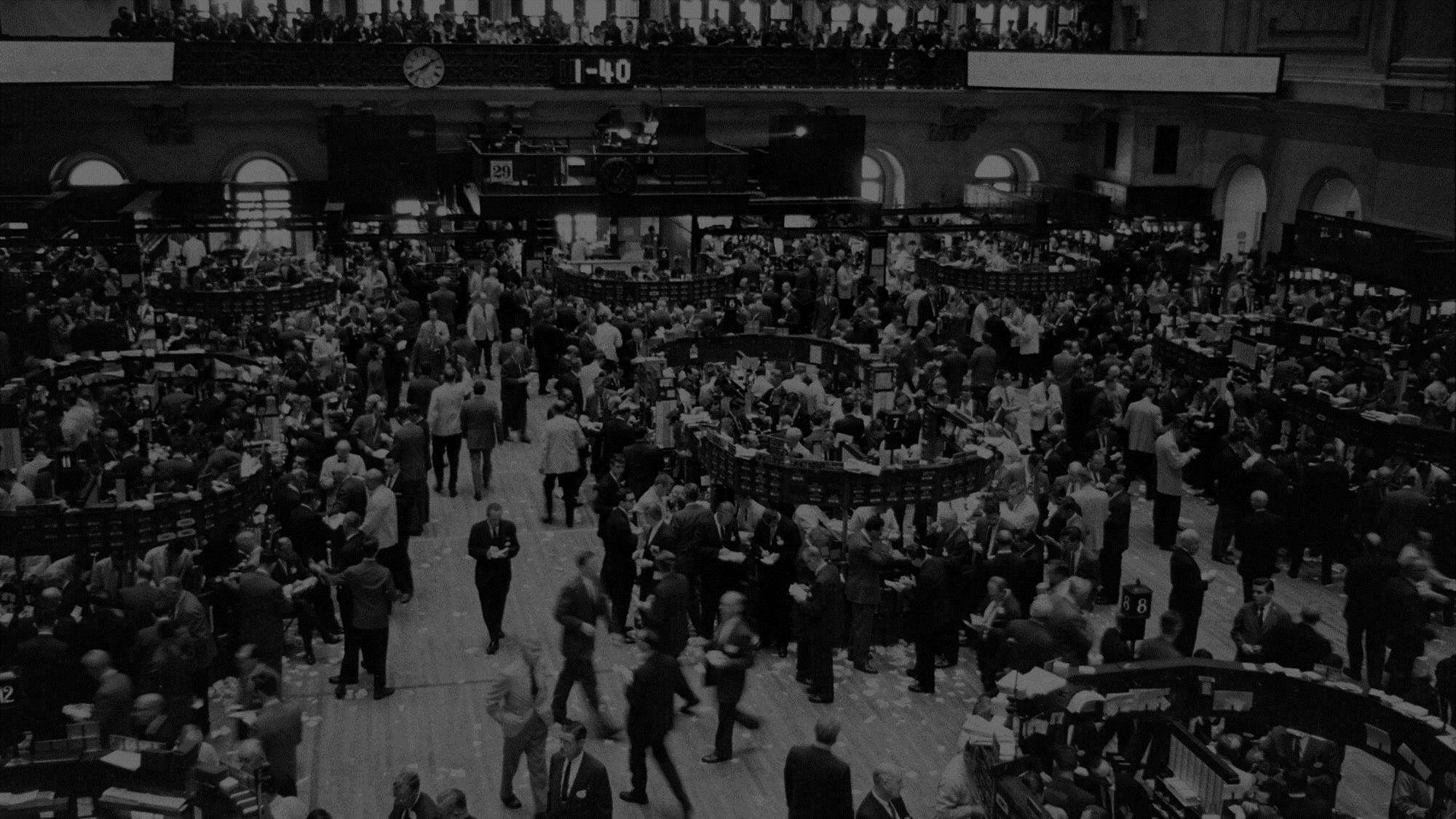 Support across the market
Listed and Unlisted
Equities and Bonds
Certificated and Uncertificated
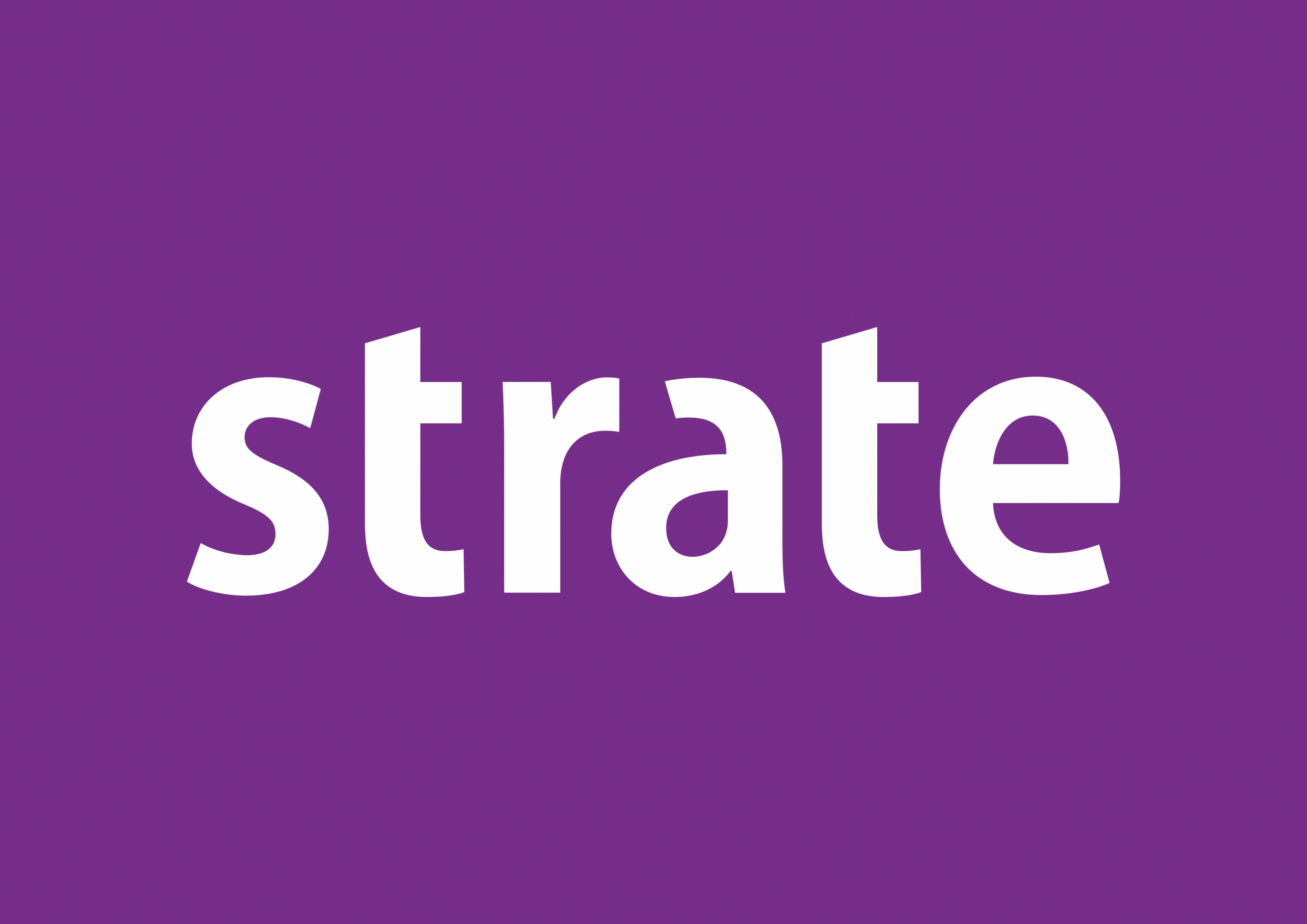 Exchange Neutral
Retail and Institutional Investors
Local and Foreign Companies
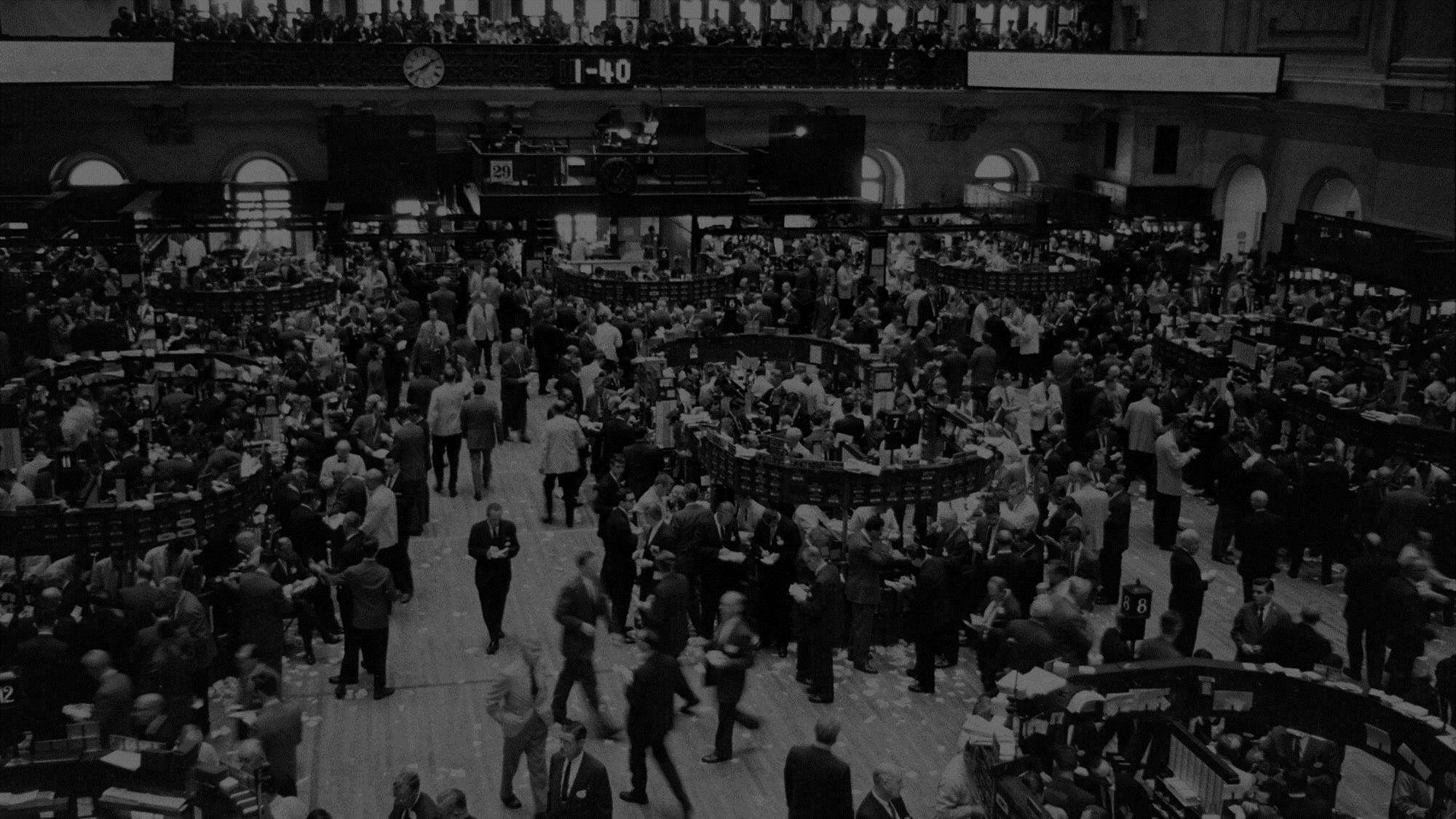 Support across the market
Retail and Institutional Investors
Listed and Unlisted
Equities and Bonds
Certificated and Uncertificated
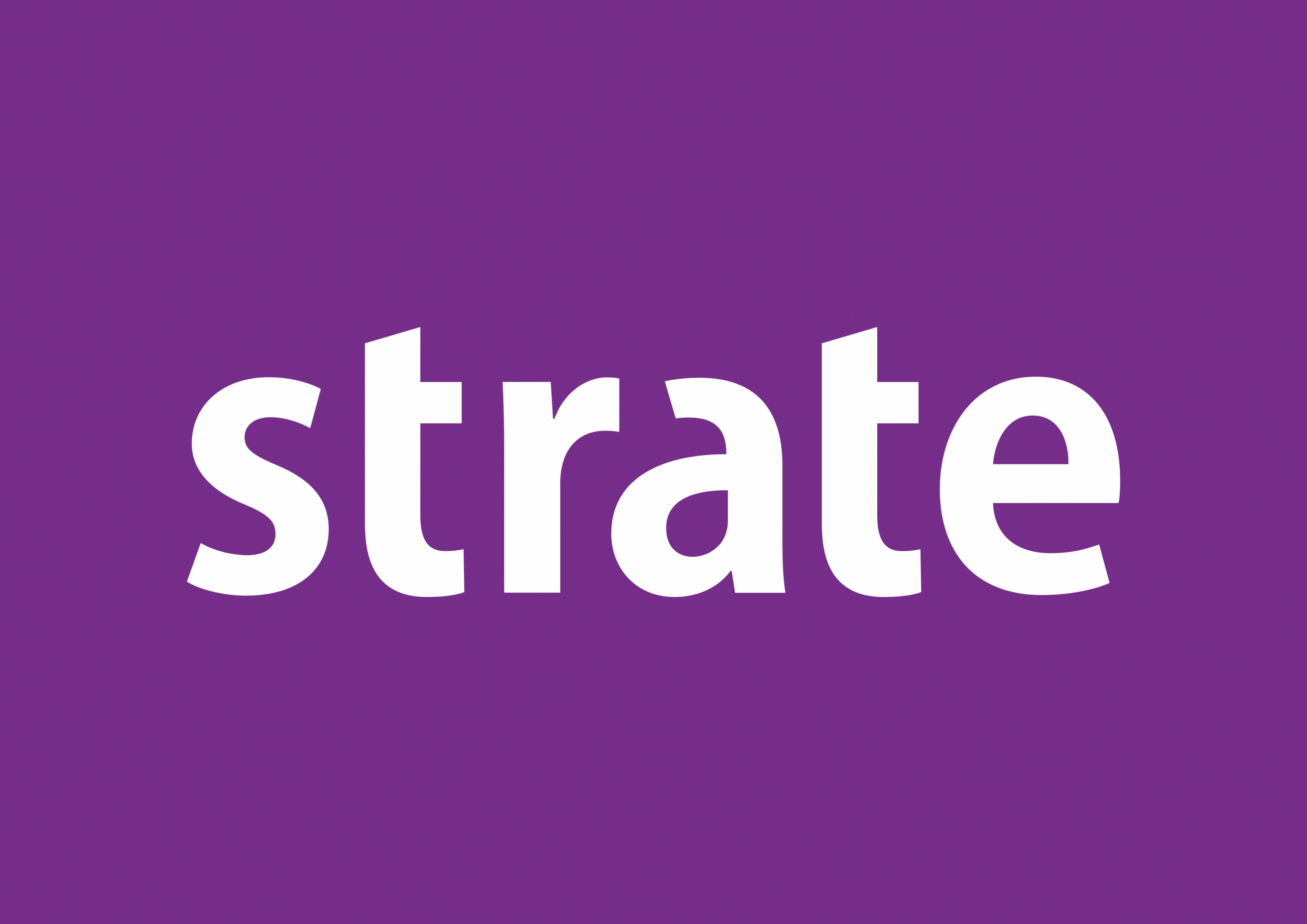 Exchange Neutral
Local and Foreign Companies
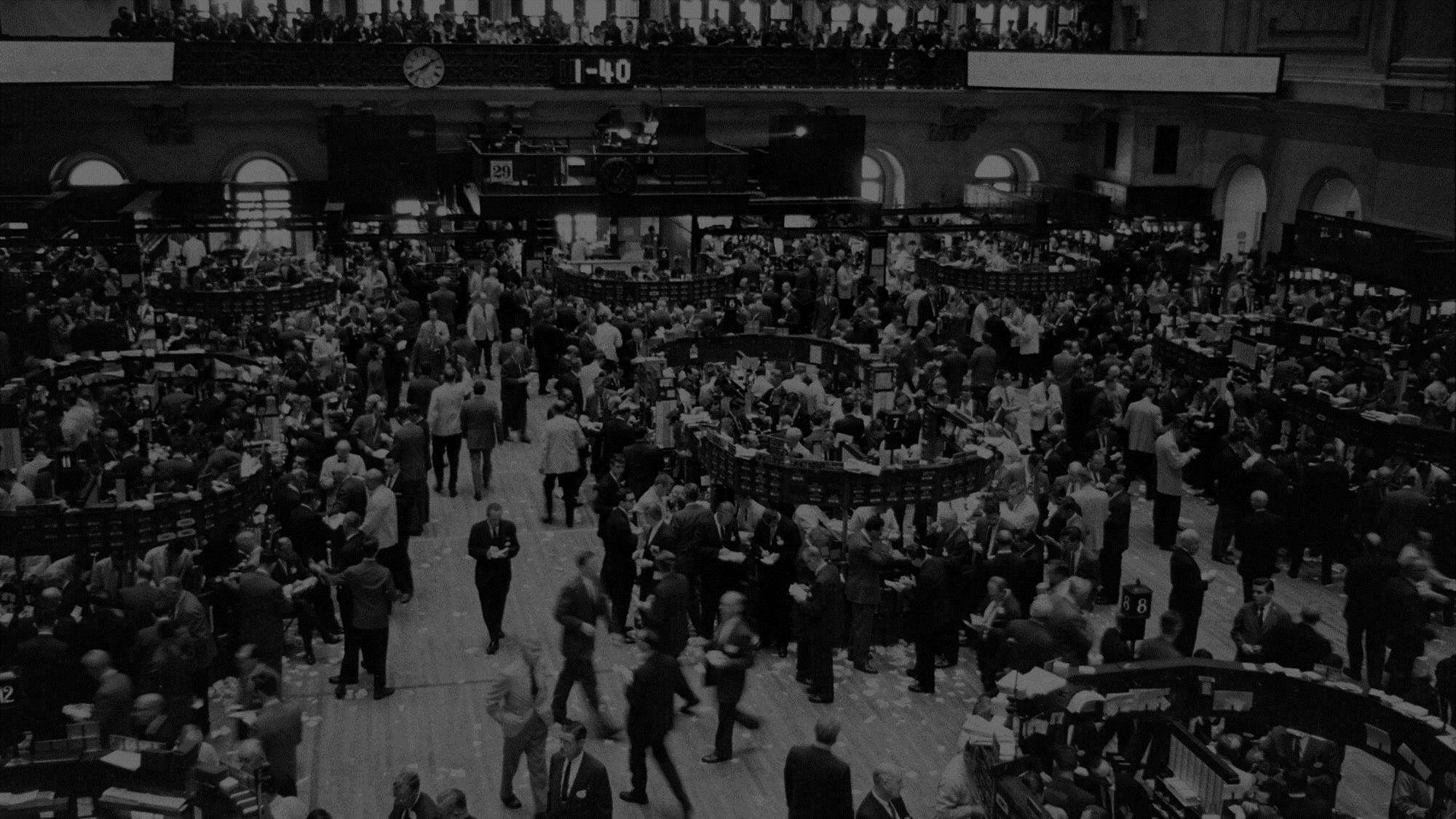 Support across the market
Retail and Institutional Investors
Listed and Unlisted
Local and Foreign Companies
Equities and Bonds
Certificated and Uncertificated
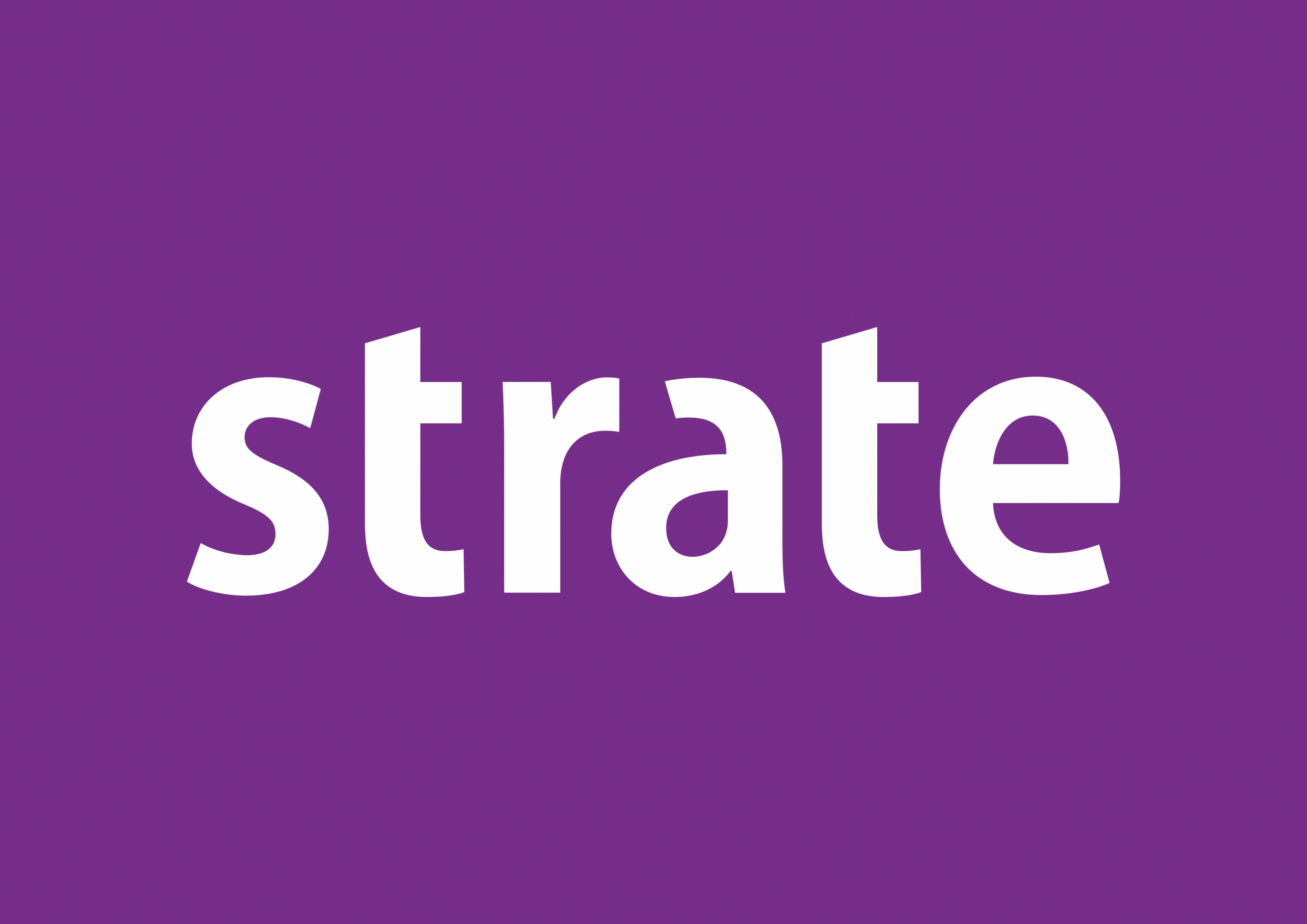 Exchange Neutral
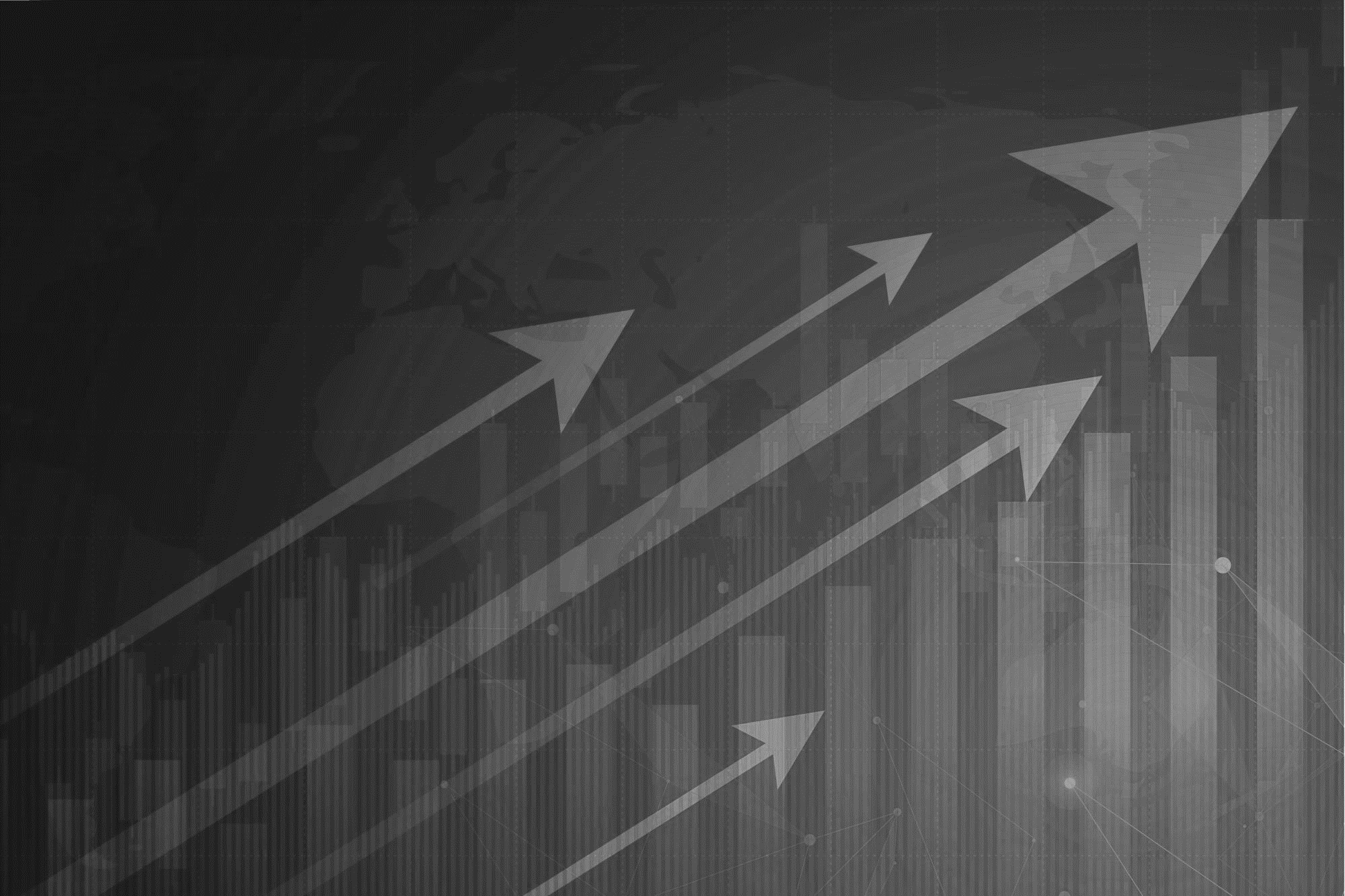 Benefits
Single, user friendly, interface for multi-banked entities
Overcome regulatory and timeline burdens
Corporate governance best practices
Comprehensive reporting (CRISA)
Uses data from source
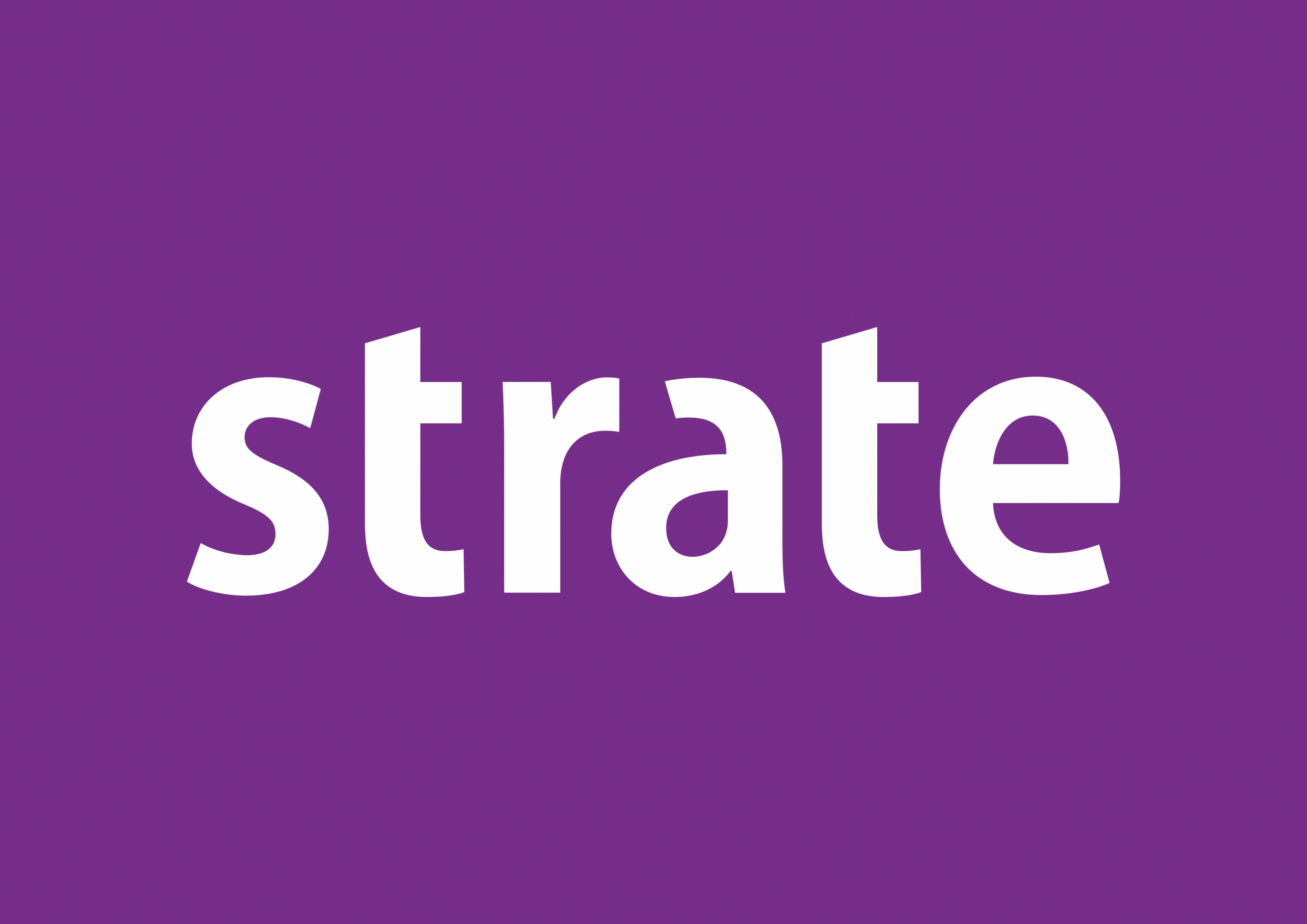 Risk reduction
10
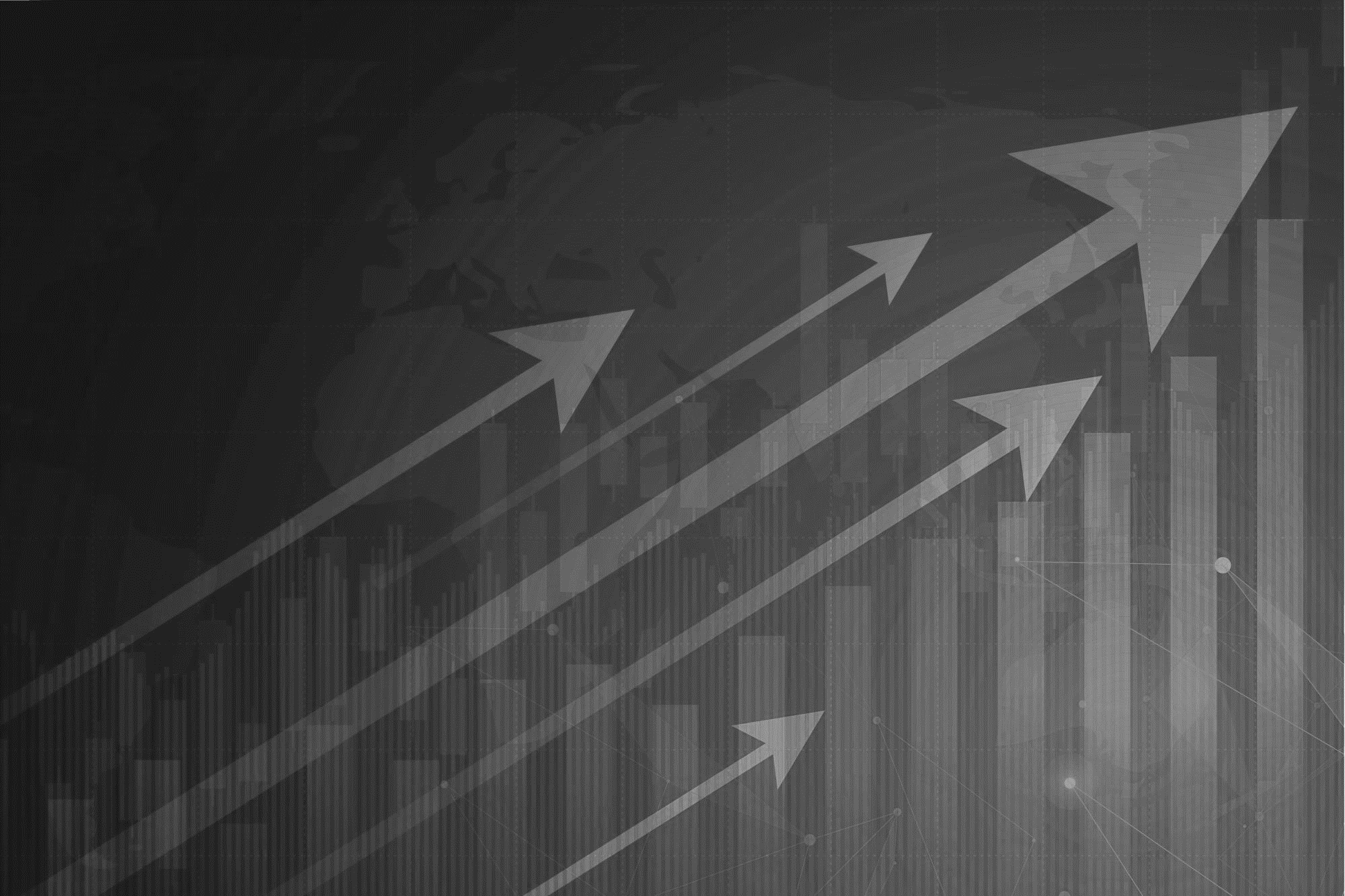 Benefits
Single, user friendly, interface for multi-banked entities
Overcome regulatory and timeline burdens
Corporate governance best practices
Comprehensive reporting (CRISA)
Uses data from source
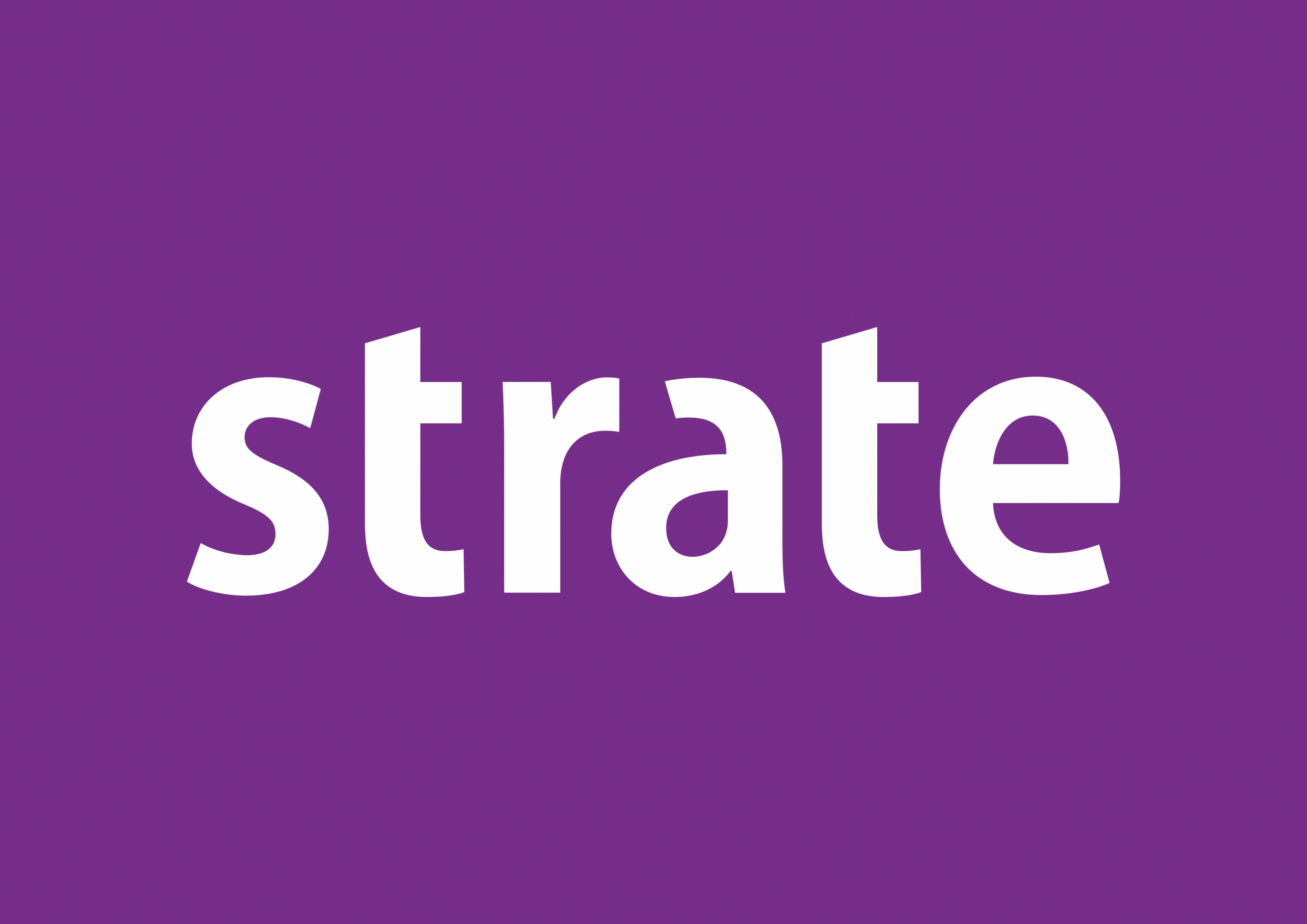 Risk reduction
11
e-Voting platform process flow
8
2
1
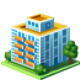 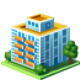 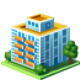 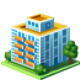 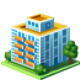 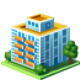 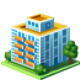 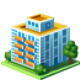 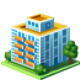 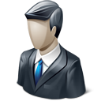 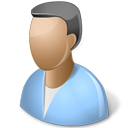 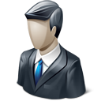 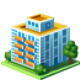 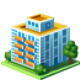 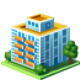 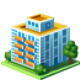 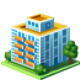 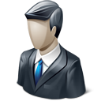 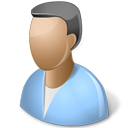 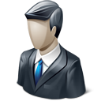 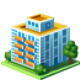 account creation, load issuer,  meeting, and register detail
send 
meeting
information
***
generate meeting
results and reports
get meeting
information
e-Voting
solution
custodian 1
custodian 2
own name client
sub custodian
sub custodian
beneficial owner
beneficial owner
proxy
custodian 1
custodian 2
own name client
sub custodian
sub custodian
beneficial owner
beneficial owner
proxy
Exchange
Issuer
Strate
Issuer
custodians and voters,
holding voting rights,
vote directly once
the meeting opens *
custodians and voters,
holding voting rights,
capture voting 
instructions before
meeting opens *
distribute voting
rights to registered
holders
7
6
3
4
distribute voting rights 
to sub-custodians *
5
distribute voting rights 
beneficial owners * / **
Voting Right Distribution
Voting
*      Optional
**    The solution supports a multi-tiered nominee structure.
***  For JSE listed companies the SENS announcement will be integrated to the the loading of meeting data into the the e-voting solution.  For Issuers who do not send meeting announcements to an exchange, they will be able to directly load meeting information in to the e-voting solution.
12
12
Demo of Naspers (NPN) meeting
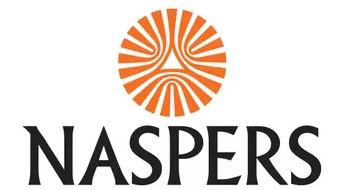 Naspers
CSDP 1
CSDP 2 (Sahil distribute)
Beneficiary (Nita Vote)
Initial distribution to CSDPs and to an own name client
CSDP1 distribute and vote via CSV upload
CSDP2 distribute via CSV when prompted
Single Portfolio view for Asset Manager 1
Asset manager manual distribution (letter of rep)
Client vote and revote via GUI
Asset Manager 1
Beneficiary
13
Roadmap 2019
14
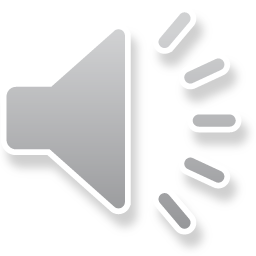 e-Voting Team
Questions?
Strate e-Voting Team e-votingteam@strate.co.za